Trabajo básico con columnas
2024
01.
Trabajo básico con columnas
02.
starts_with
Contenidos
03.
ends_with
04.
contains
05.
rename
01.
Trabajo básico con columnas
01.
Trabajo básico con columnas
Trabajo básico con columnas
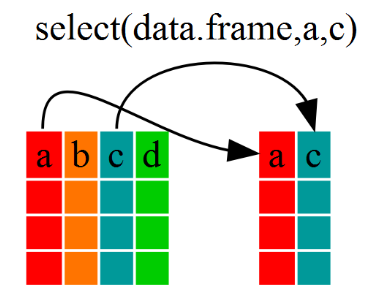 Muchas veces las tablas con las que trabajamos contienen más columnas de las que necesitamos, por lo que nos interesa hacer una selección de estas.

La función select nos ayudará en estas situaciones.
01.
Trabajo básico con columnas
Para el ejemplo cargaremos la tabla ejemplo_select.xlsx:

tabla = readxl::read_excel('data/ejemplo_select.xlsx')
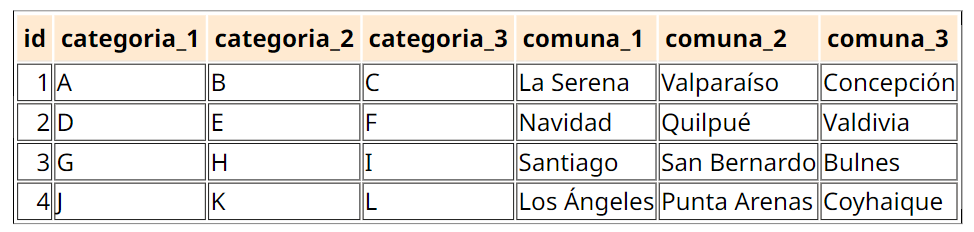 01.
Trabajo básico con columnas
¿Qué formas tenemos para seleccionar columnas?
Por nombre:

    tabla %>% select(id, categoria_1, categoria_2)








        
Seleccionamos columnas id, categoria_1 y categoría_2
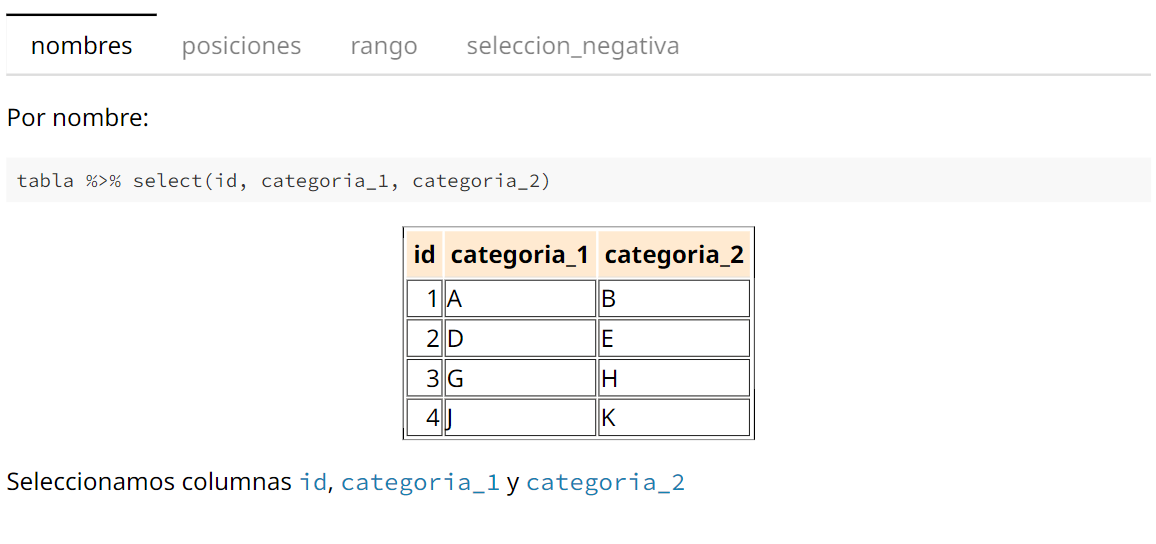 01.
Trabajo básico con columnas
¿Qué formas tenemos para seleccionar columnas?
Por posición:

       tabla %>% select(1, 2, 4)








En este caso seleccionamos columnas n°1, 2 y 4, según el orden que tengan de izquierda a derecha.
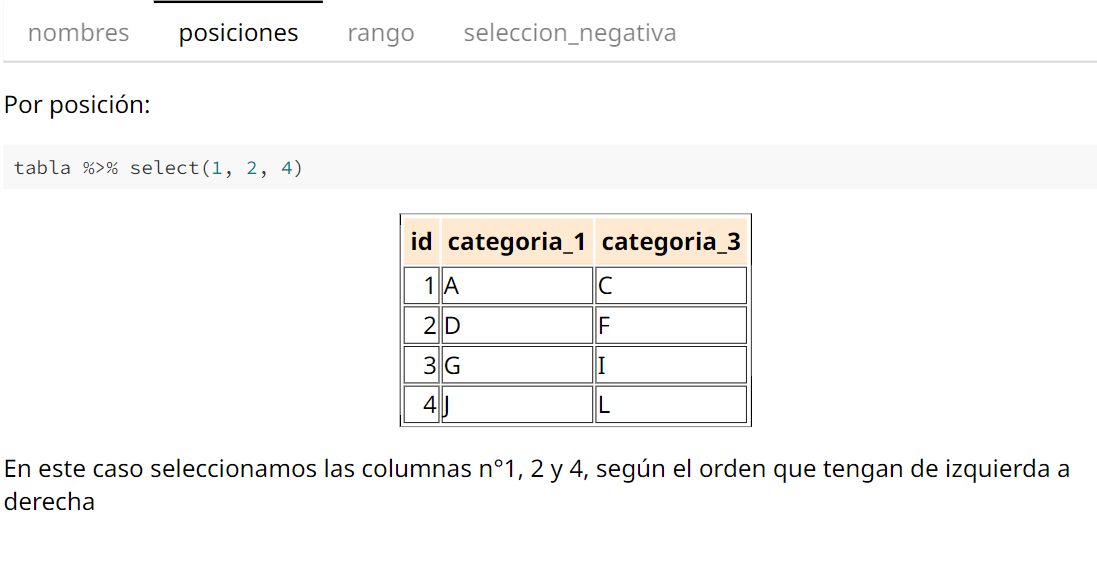 01.
Trabajo básico con columnas
¿Qué formas tenemos para seleccionar columnas?
Por rango:

       tabla %>% select(id:categoria_3)








En este caso seleccionamos desde la columna id hasta categoria_3, según el orden que tengan de izquierda a derecha.
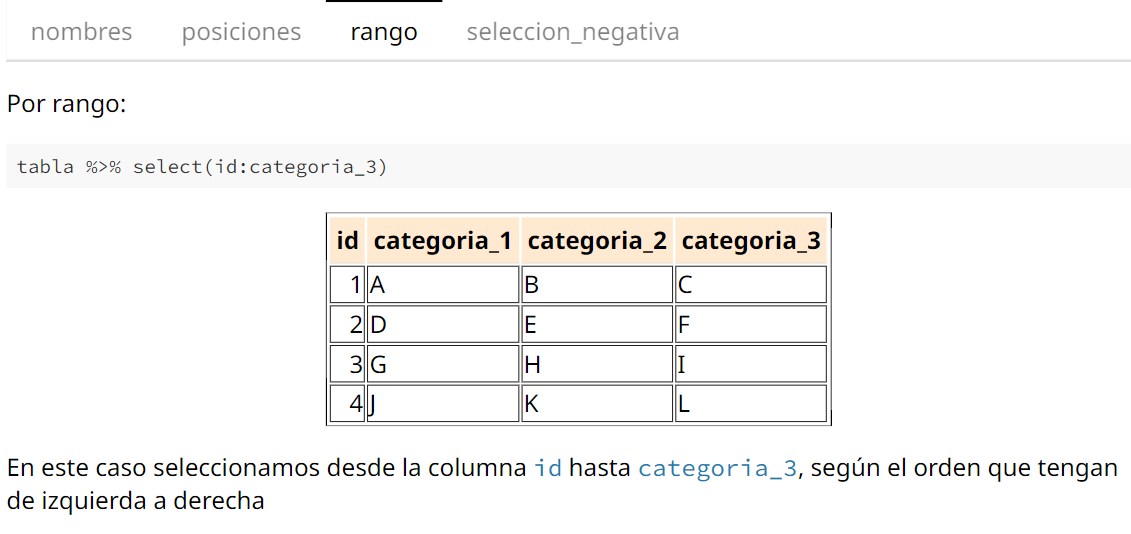 01.
Trabajo básico con columnas
¿Qué formas tenemos para seleccionar columnas?
Selección negativa:

       tabla %>% select(-id, -categoria_2)









Con la selección negativa seleccionamos todas las columnas menos  las especificadas. En este caso, seleccionamos todas menos id y categoría_2
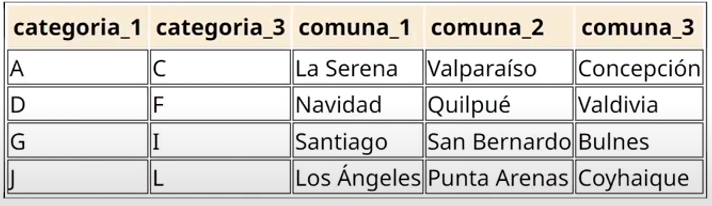 starts_with
02.
02.
starts_with
Si queremos seleccionar todas las columnas que empiecen con los mismos caracteres, podemos usar starts_with() dentro del select(). Obtengamos la columna id y todas las categorías:
tabla %>% select(id, starts_with('categoria'))​
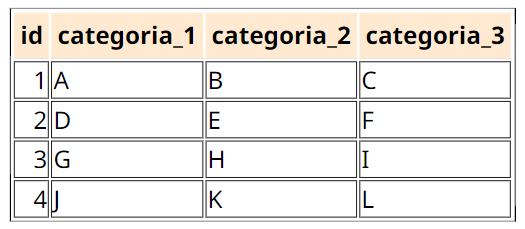 03.
ends_with
03.
ends_with
También podríamos querer seleccionar las columnas que terminen con un conjunto de caracteres. En este caso usamos ends_with() dentro del select(). Obtengamos la columna id y todas las columnas terminadas en "_1":

tabla %>% select(id, ends_with('_1'))
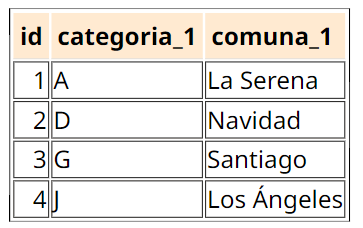 04.
contains
04.
contains
Por último, podríamos querer seleccionar las columnas que contengan un conjunto de caracteres. 
En este caso usamos contains() dentro del select(). Todas las columnas que contengan el caracter "_":

tabla %>% select(contains('_'))
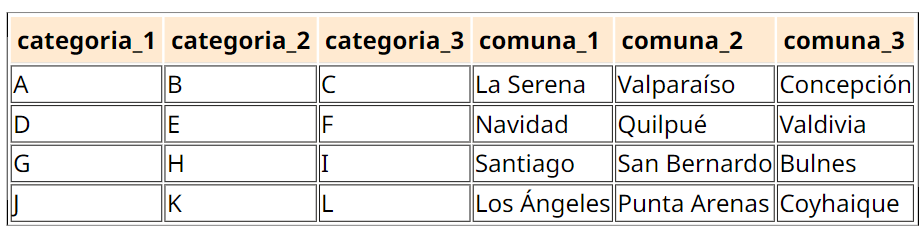 05.
rename
05.
rename
Otra necesidad común es cambiar los nombres de las variables por unos más prácticos. Para esto utilizamos la función rename que tiene la siguiente sintaxis:
rename(data.frame, nombre_nuevo1 = nombre_viejo1, nombre_nuevo2 = nombre_viejo2, ...)
Probemos a renombrar las columnas de categorías a cat_1, cat_2, cat_3:​
tabla %>% rename(cat_1 = categoria_1, cat_2 = categoria_2, cat_3 = categoria_3)​
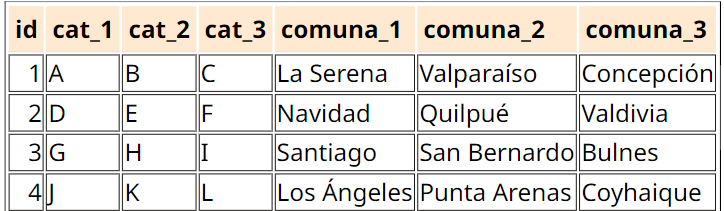 ¡Muchas gracias!